Trauma Informed Care,
For All
ACEs and Single Payer
The ACE Study
Abuse, by category					Prevalence (%)
	Psychological (by parents)				11%
	Physical (by parents)					28%
	Sexual (anyone)						22%
Neglect, by category						
	Emotional							15%
	Physical								10%
Household Dysfunction, by category
	Alcoholism or drug use in home			27%
	Loss of biological parent < age 18		23%
	Depression or mental illness in home 	17%
	Mother treated violently				13%
	Imprisoned household member			5%
[Speaker Notes: Surveyed over 17,000 adults - very high response rate
Mostly white, middle and upper class, college educated - all members of a Kaiser Permanente HMO
Compared surveys to mortality and morbidity]
Findings
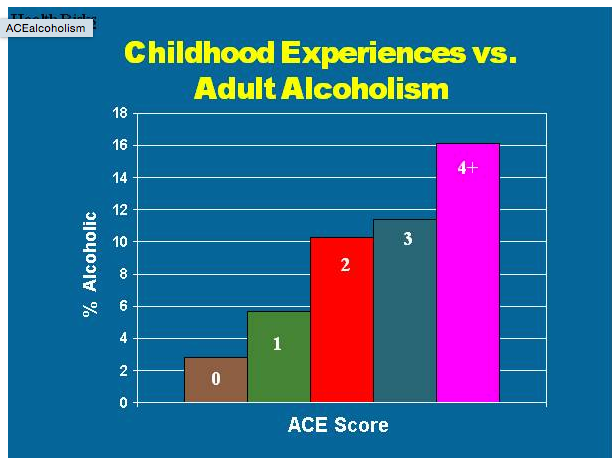 Image: http://acestoohigh.com/got-your-ace-score/
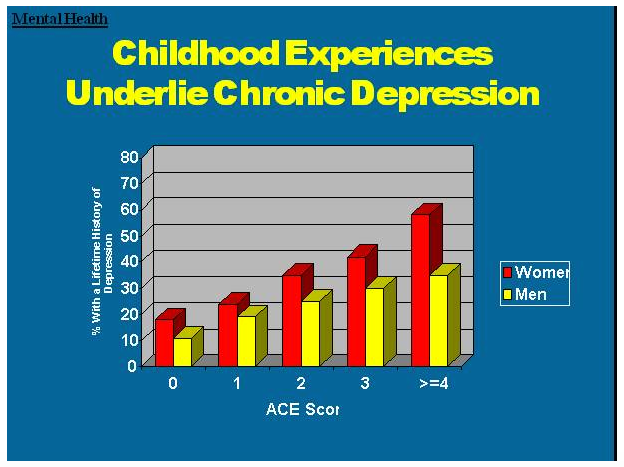 Image: http://acestoohigh.com/got-your-ace-score/
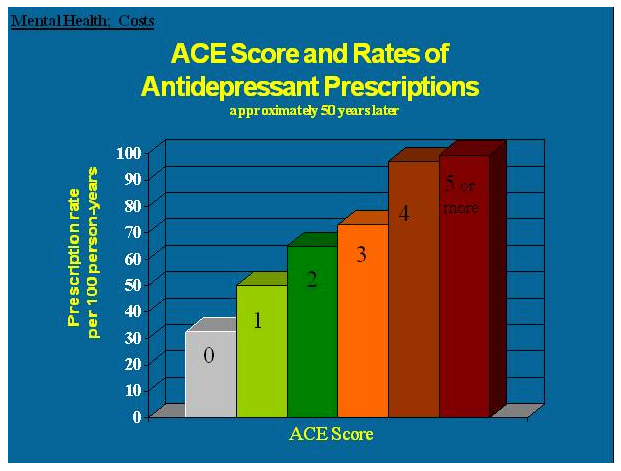 Image: http://acestoohigh.com/got-your-ace-score/
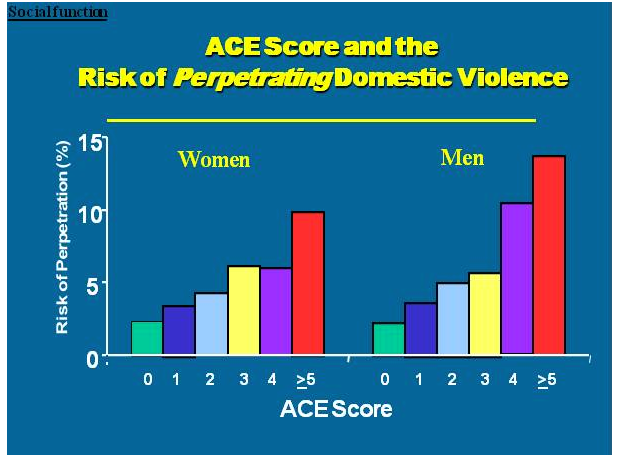 Image: http://acestoohigh.com/got-your-ace-score/
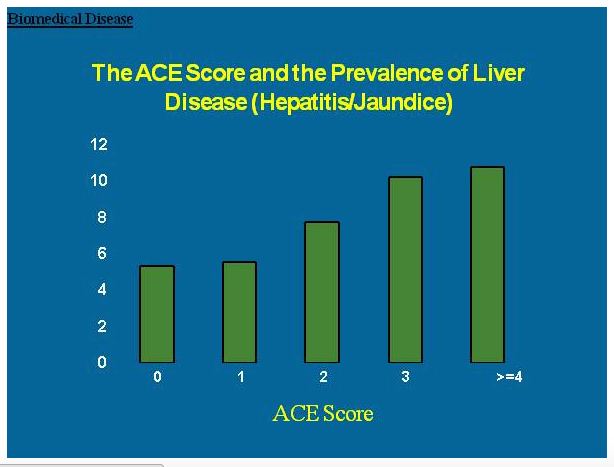 Image: http://acestoohigh.com/got-your-ace-score/
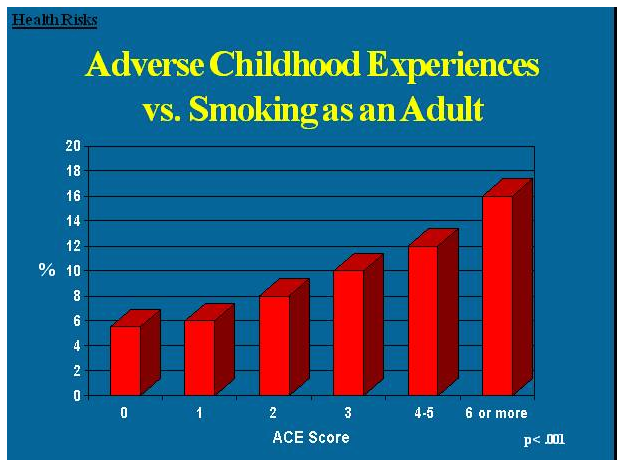 Image: http://acestoohigh.com/got-your-ace-score/
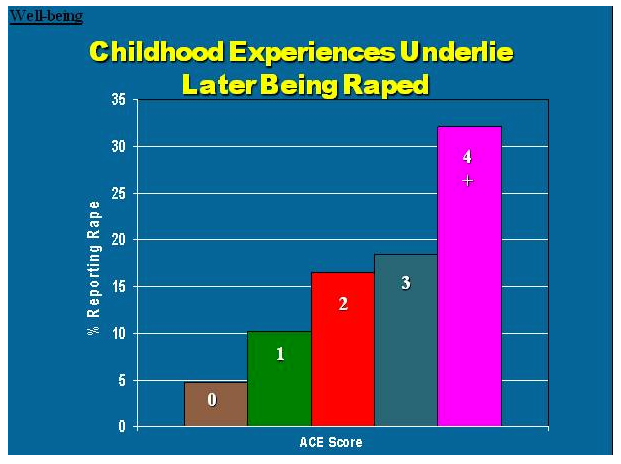 Image: http://acestoohigh.com/got-your-ace-score/
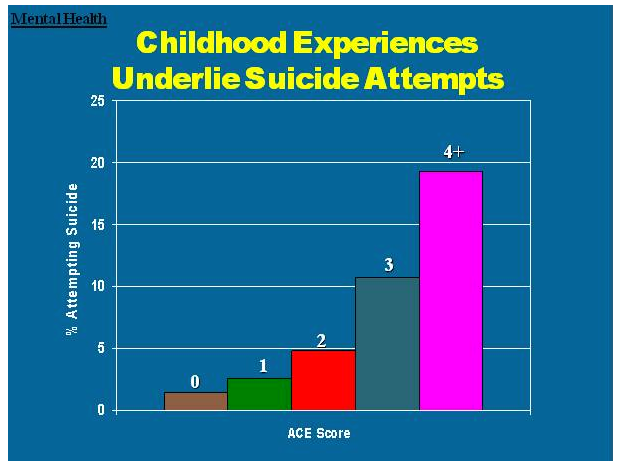 Image: http://acestoohigh.com/got-your-ace-score/
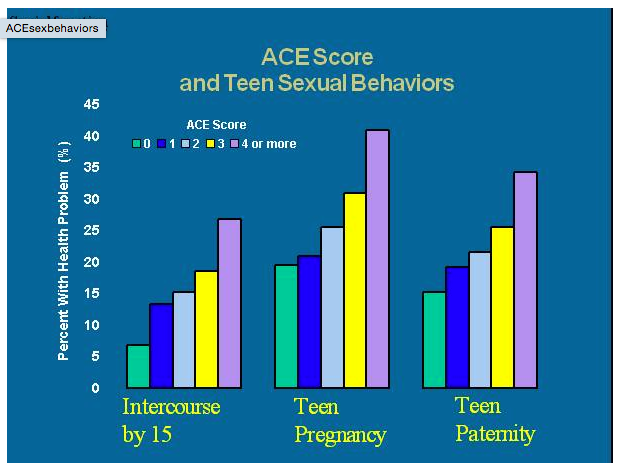 Image: http://acestoohigh.com/got-your-ace-score/
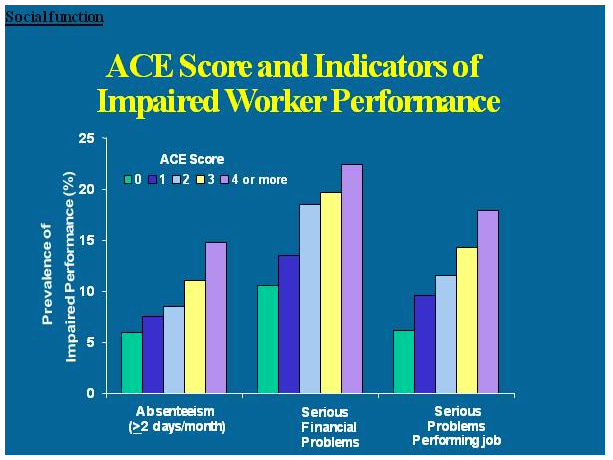 Image: http://acestoohigh.com/got-your-ace-score/
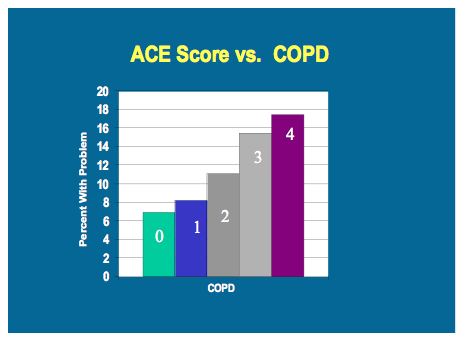 Image: http://acestoohigh.com/got-your-ace-score/
ACE Pyramid
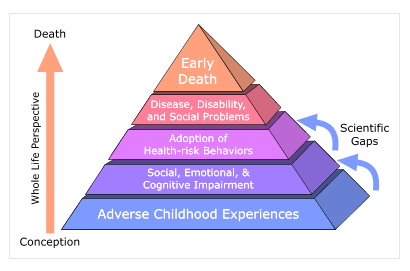 Image: http://www.cdc.gov/violenceprevention/acestudy/pyramid.html
Understanding ACE Scores
“Trauma is the nation’s most basic public health problem” - Dr. Vince Felitti
Recognized risk factor for risky behavior, chronic disease, social instability, and premature death 
Risk factors can be aggravated or alleviated by systems
[Speaker Notes: Not a sentence, but a risk factor - should be acknowledged]
Tenants of Trauma-Informed Systems
Realizes the widespread impact of trauma and understands potential paths for recovery
Recognizes the signs and symptoms of trauma in clients, families, staff, and others involved with the system
Responds by fully integrating knowledge about trauma into policies, procedures, and practices
Seeks to actively resist re-traumatization
[Speaker Notes: Tell story of trauma and how it can be re-activated by systems that place barriers 
Ask people to brainstorm why single payer would be better for patients who’ve experienced trauma]
Why Single Payer
Eliminate barriers to care that can trigger re-traumatization 
Improve access to behavioral and mental health services 
Provide continuous, uninterrupted care to those who need it most
Envisioning a Trauma-Informed Single Payer System
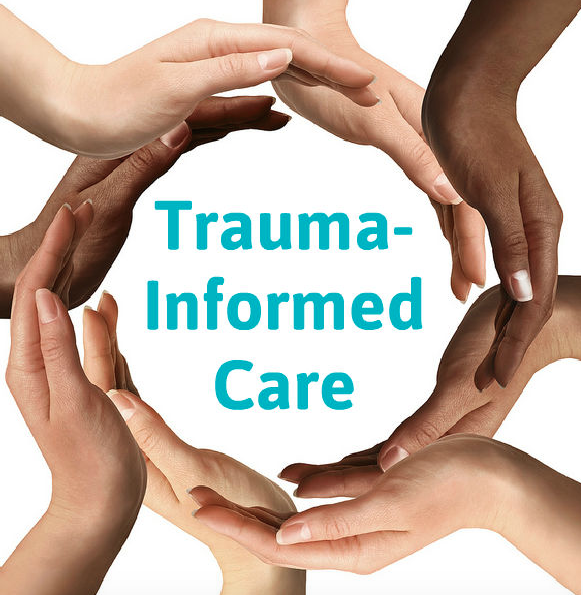 More resources for trauma informed care
acestoohigh.com
CDC - http://www.cdc.gov/violenceprevention/acestudy/index.html
SAMHSA - http://www.samhsa.gov/nctic/trauma-interventions 
The Sanctuary Model - http://www.sanctuaryweb.com/